LOGO établissement scolaire
à insérer à la place de ce cadre
Titre du poster…
….
Rappel des CONSIGNES
Le poster devra être facilement lisible (impression en format A1 = 84,1 x 59,4 cm) et laisser une place importante à la partie illustration.
Il devra respecter le modèle imposé (entête, pied de page et zones libres définies), la mise en page est libre. Le poster devra cependant comprendre les éléments suivants :
Titre (court et concis)
Pourquoi ? (Contexte - Risques visés)
Les données agro-climatiques retenues? (Justification de vos choix)
Fonctionnement du service?
pour les outils de prédictions à court terme : description de l'interface ou du type de support (une maquette de l’interface est possible
pour les outils de prédictions à moyen et long terme: synthèse sous forme de schémas conceptuels) .
Utilisation pratique ? (public visé, utilisation en cours de saison ou réflexion stratégique,…)
 
Les candidats devront privilégier les éléments graphiques et porter la plus grande attention à la qualité des images insérées.
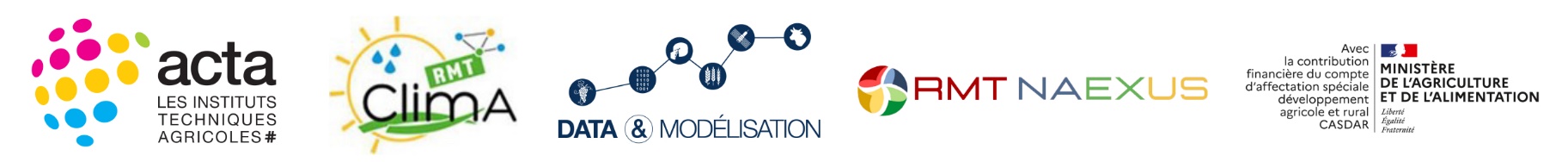 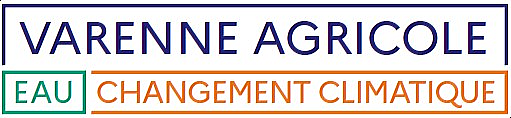 Créé dans le cadre du concours 2021 : Inventez les applications pour gérer les risques climatiques pour le monde agricole. www.modelia.org/concours2021